Права и свободы мигранта на территории РФ
По материалам официальной статистики, собственных исследований и правозащитной работы
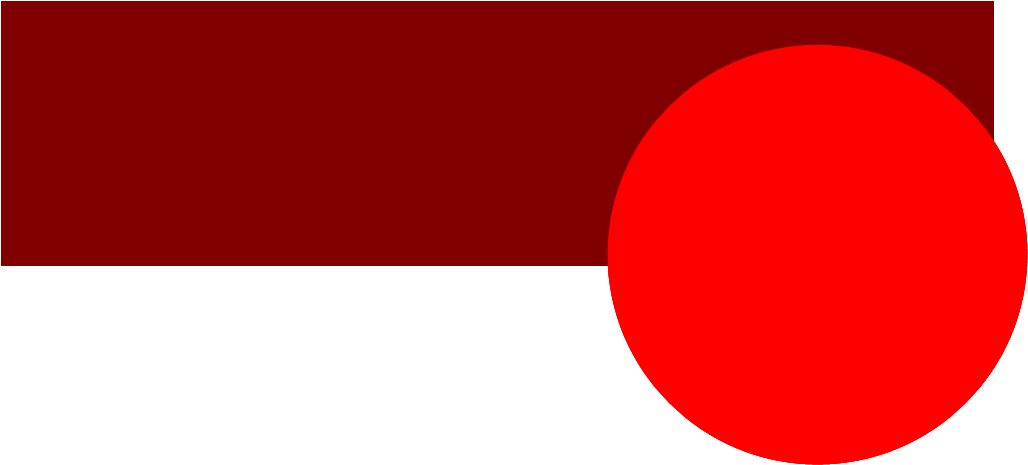 Валентина Чупик
Данные за янв- ноябрь 2013г.
Уровень преступности россиян и иностранцев в РФ 
(статистика МВД РФ)
Операции МВД по выявлению и профилактике преступлений 
(статистика МВД РФ)
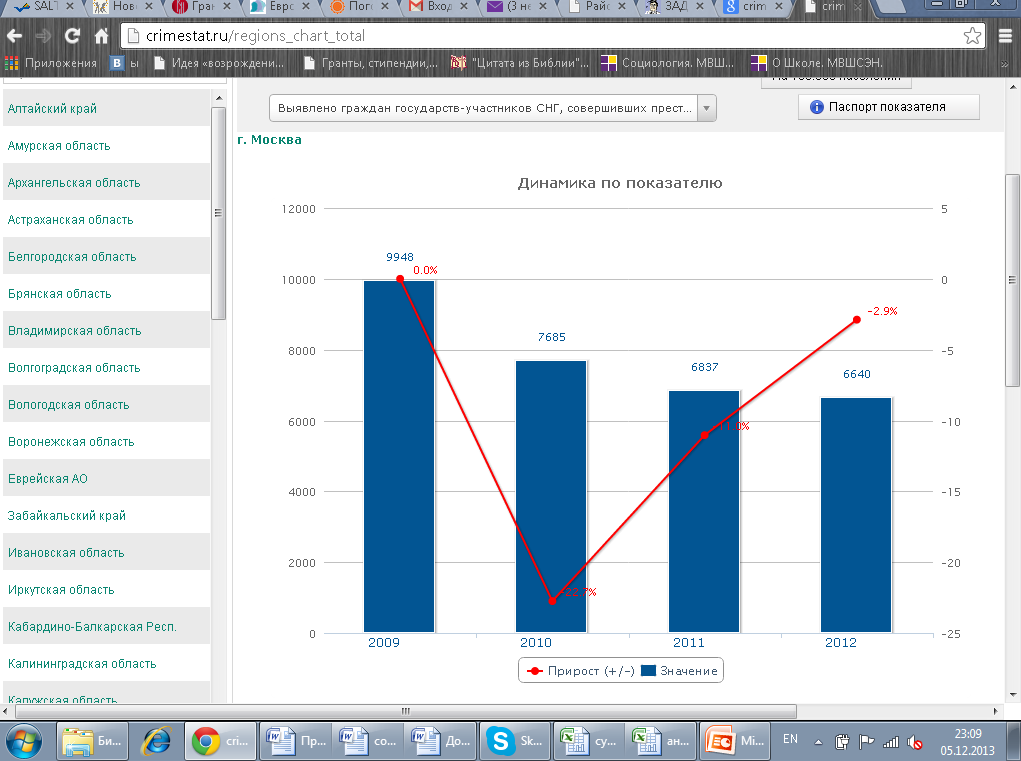 Количество преступлений иностранцев в Москве с 2009 года НЕУКЛОННО СНИЖАЕТСЯ (статистика Генеральной прокуратуры России)
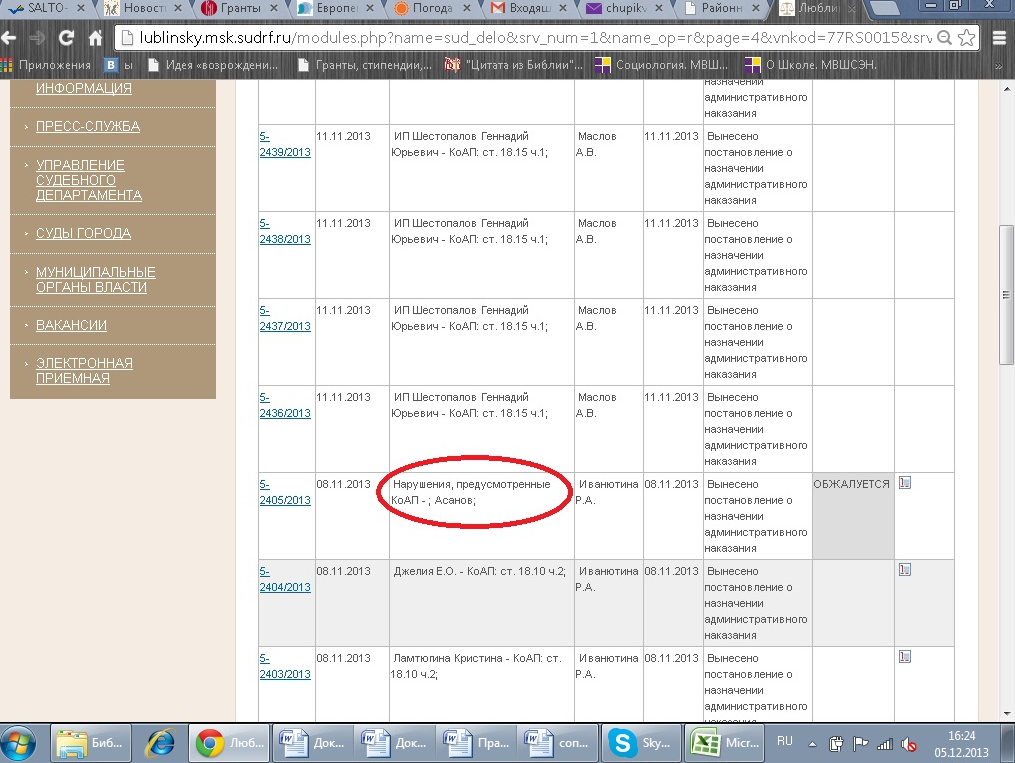 В московских судах некоторые 
ФАМИЛИИ считаются правонарушением:
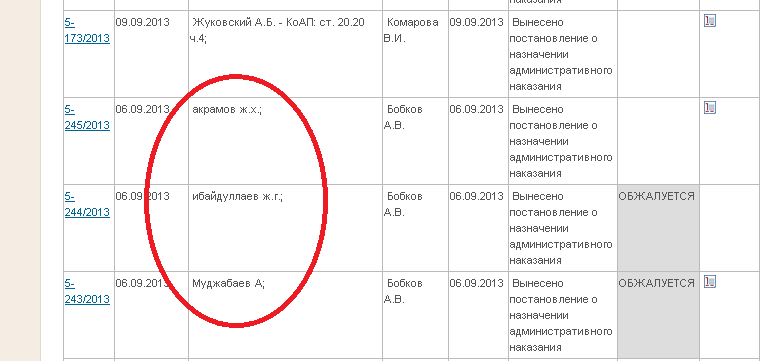 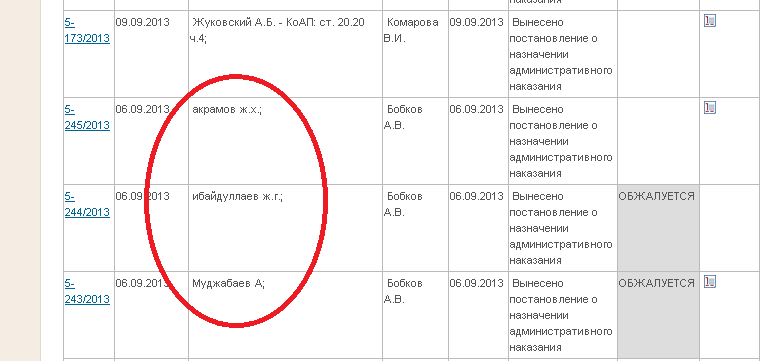 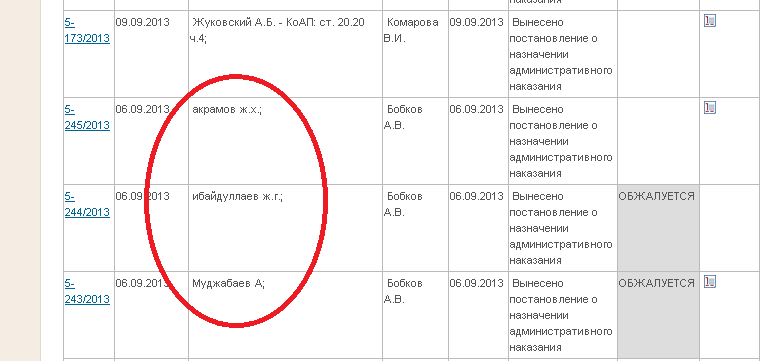 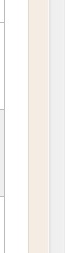 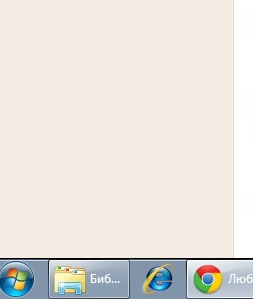 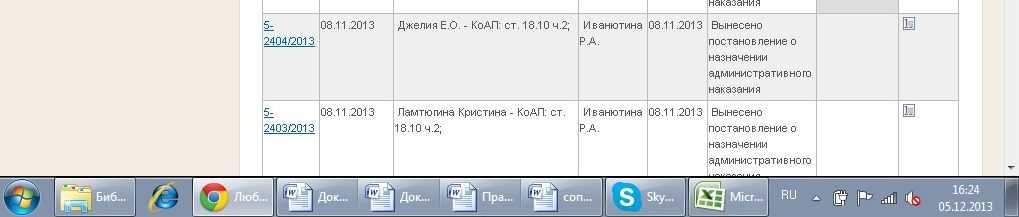 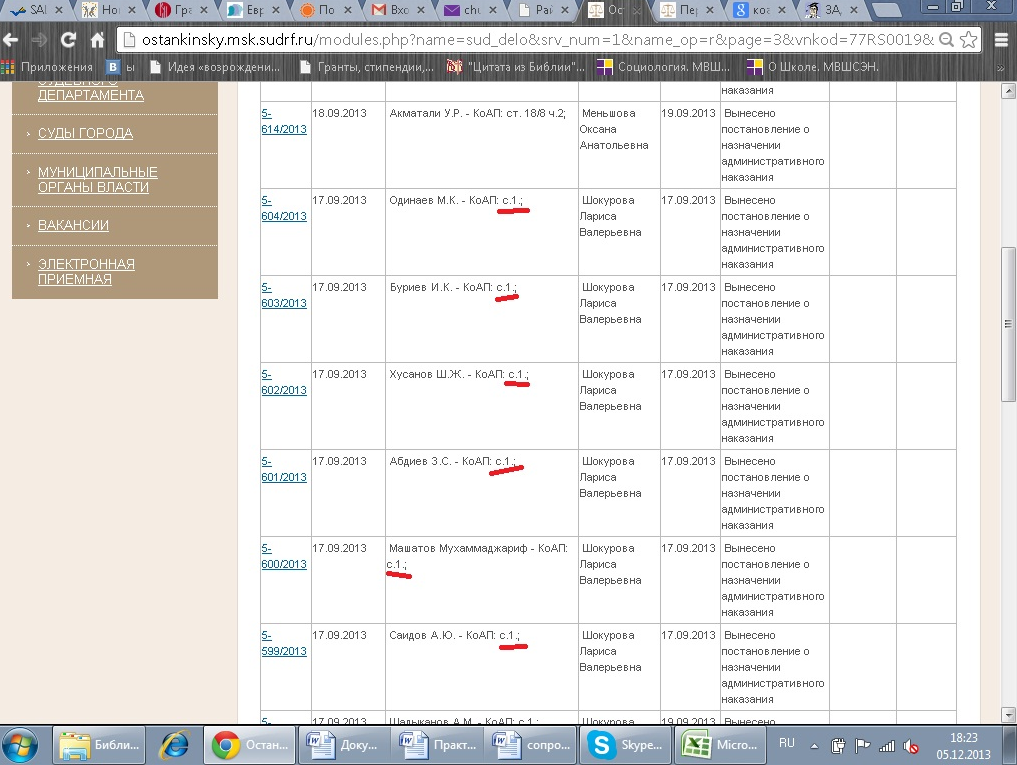 Судами а ФАЛЬСИФИЦИРУЮТСЯ дела против иностранцев, успешно обжаловавших своё выдворение, чтобы СОЗДАТЬ ВИДИМОСТЬ 2 правонарушений и закрыть им въезд:
Заключения:


Мигранты в Москве систематически подвергаются необоснованному преследованию со стороны полиции и иных органов государственной власти – незаконным задержаниям, оскорблениям по национальному признаку, физическому насилию, вымогательству, незаконному содержанию под стражей, незаконным выдворениям и т.д.

Преследования как правило носят коррупционный характер.

Суды не являются органом непредвзятого контродя за действиями со стороны органов государственной власти, полиции в отношении мигрантов, фальсифицируют административные дела против мигрантов

Для продолжения безнаказанного преследования мигрантов в коррупционных целях должностные лица правоохранительных органов регулярно распространяют мигрантофобские мифы о высокой преступности среди мигрантов